Figure 5. Error is nearly constant over a broad range of firing rates. Separate lines correspond to Gaussian jitter ...
Cereb Cortex, Volume 17, Issue 8, August 2007, Pages 1830–1840, https://doi.org/10.1093/cercor/bhl092
The content of this slide may be subject to copyright: please see the slide notes for details.
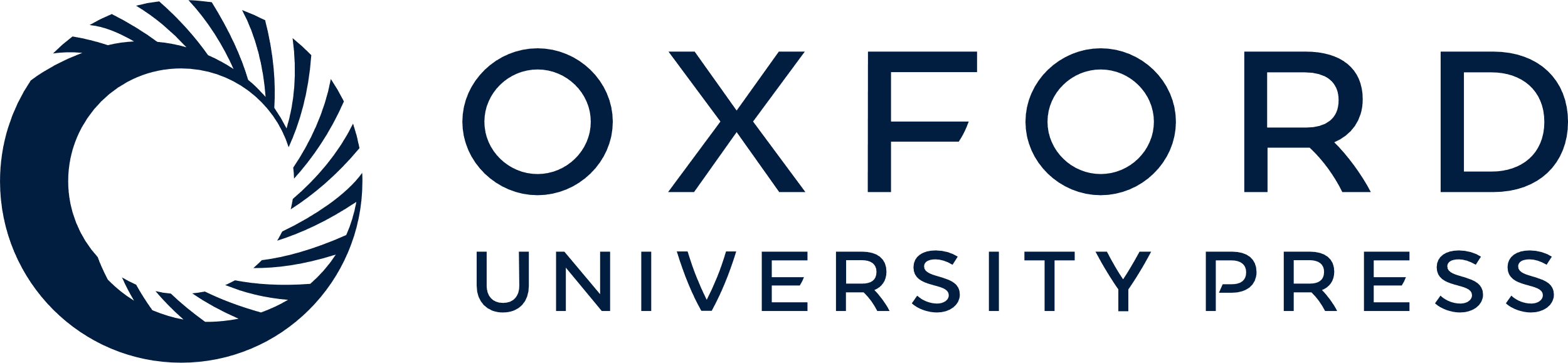 [Speaker Notes: Figure 5. Error is nearly constant over a broad range of firing rates. Separate lines correspond to Gaussian jitter with SD as labeled. Solid black: Poisson-refractory neurons. Dashed gray: Poisson neurons. Error bars on top and bottom traces indicate mean ± SD of MSE over 5 randomly selected band-limited target currents (as a proportion of root-mean-squared target current amplitude).


Unless provided in the caption above, the following copyright applies to the content of this slide: © The Author 2006. Published by Oxford University Press. All rights reserved. For permissions, please e-mail: journals.permissions@oxfordjournals.org]